7th Grade 4th 6 Weeks District Test Review
Typed by: Katherine Pease
Test made by: Tracy Sandoval
What is the correct order for the levels of organization in an organism when it goes from smallest to largest?
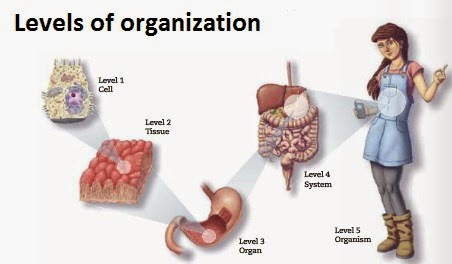 Cells make up 
Tissues make up
Organs make up
Organ systems make up
organism
Match the correct level of organization with the correct picture below
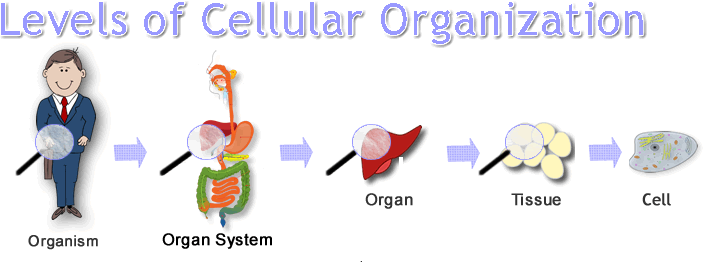 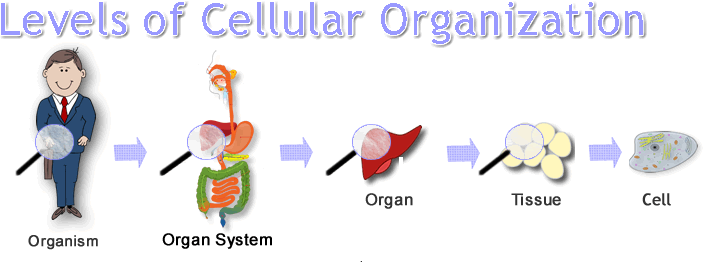 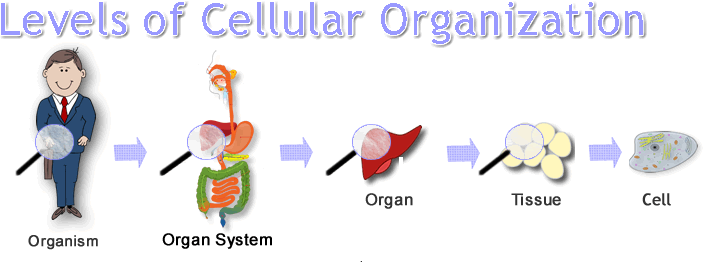 A
B
C
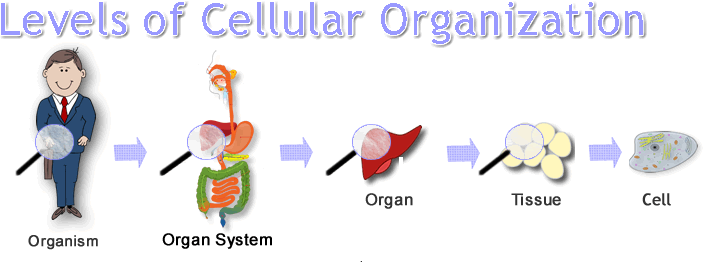 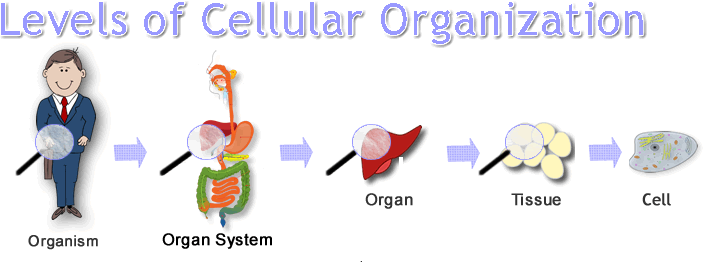 E
D
State the three steps of the cell theory
Who were the scientist famous for the cell theory? Explain each scientist’s contribution
What instrument / tool had lead the science of micro-biology? Hint; led to the development of the cell theory
Microscope
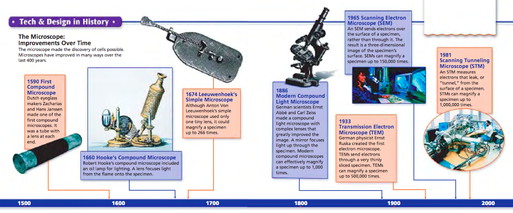 What does a plant cell have that an animal cell does? Explain the function of each
Cell Wall: Protects the cell, gives structure and support to the cell
Cholorlats: where photosynthesis takes place, responsible for a plants green color
Large Central Vacuole: Storage for Water, aids in a plants turgor pressure
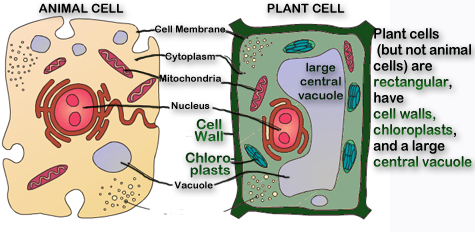 Label the parts of a plant cell below
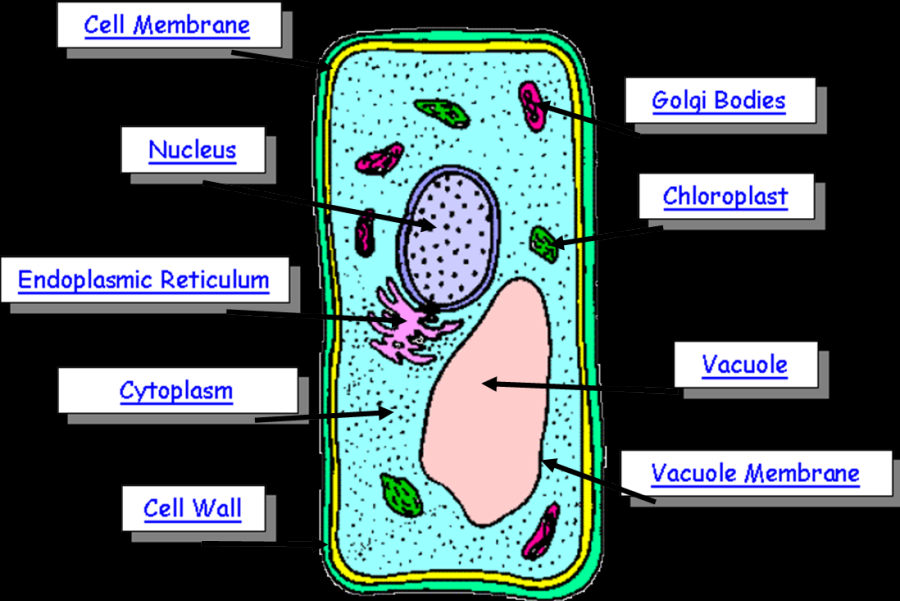 Label the parts of an Animal Cell Below
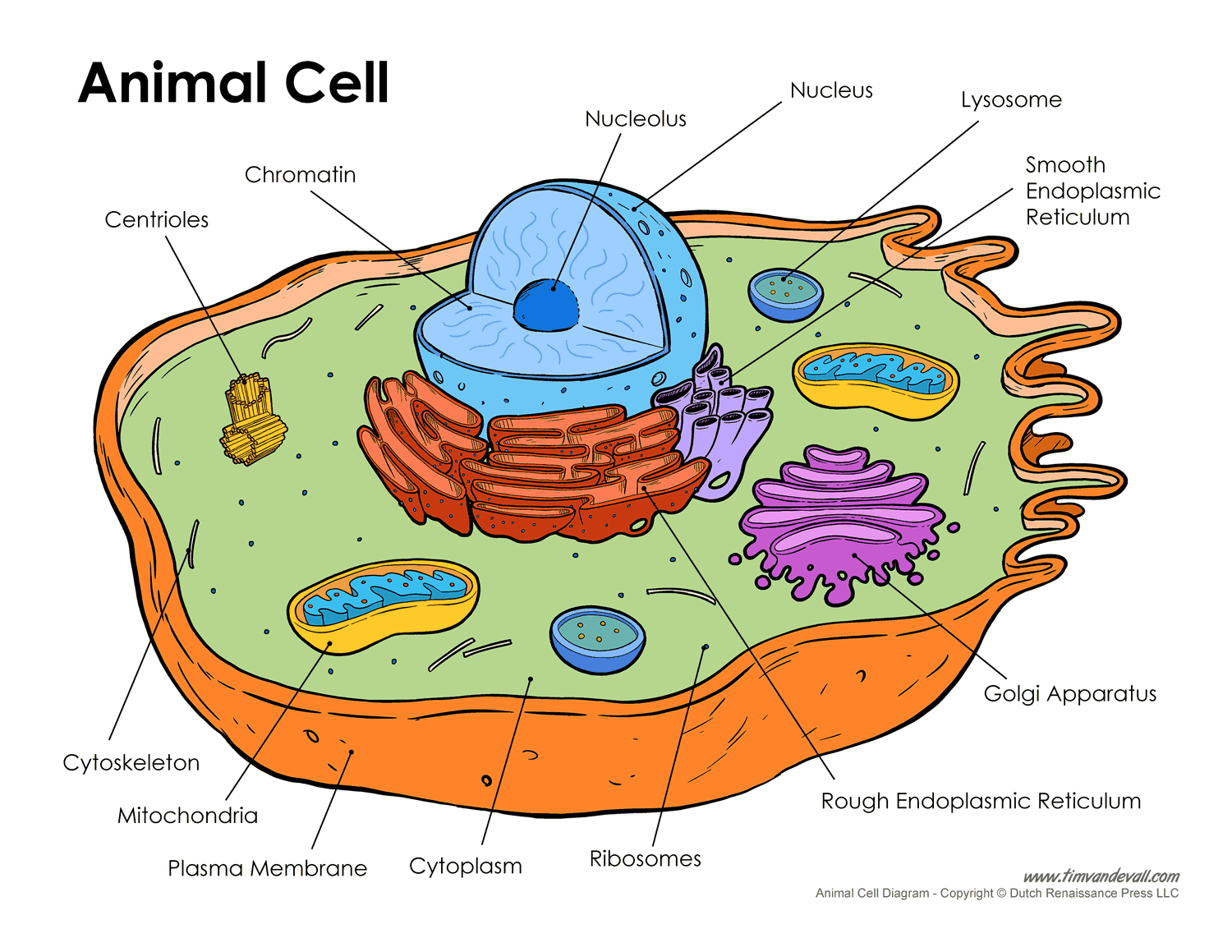 Explain the function of each Cell organelle listed below
11.
2.
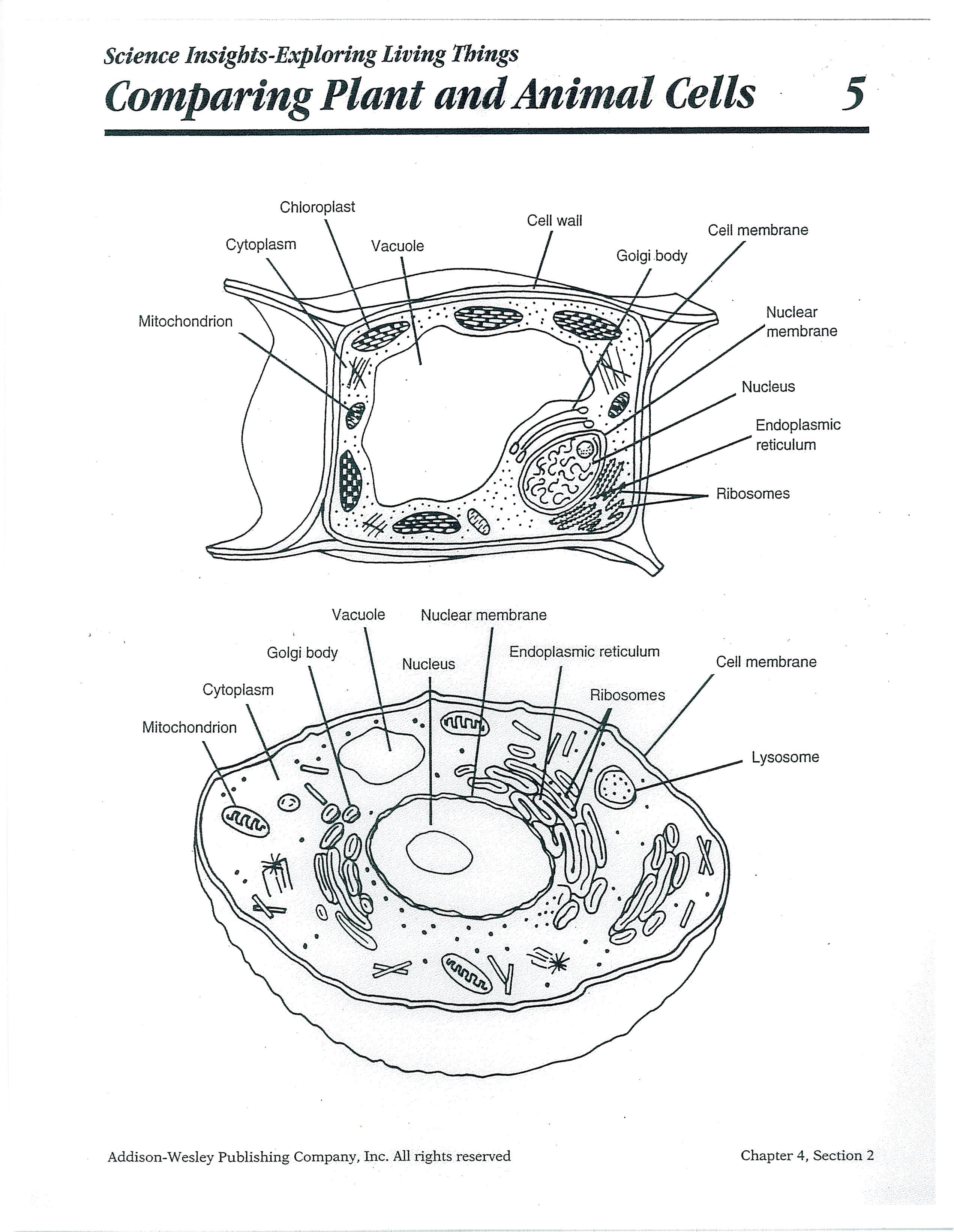 10.
3.
9.
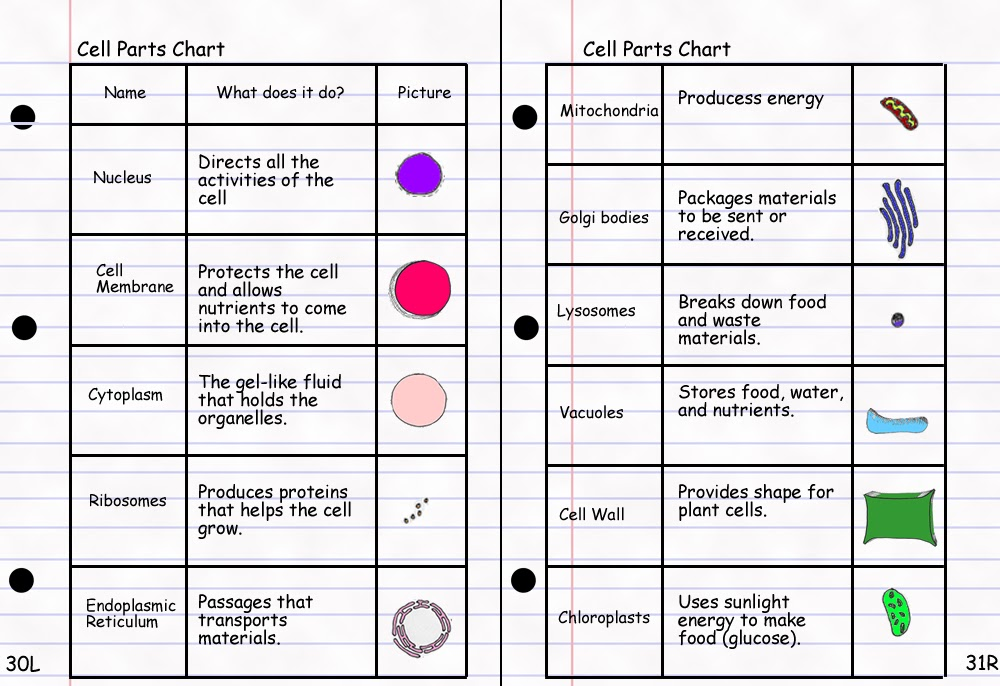 7.
6
6.
1.
1
5.
7
4.
2
8
9.
5.
7.
2.
1.
3
3.
4.
9
6.
8.
4
10
5
11
What must all cells have to be considered alive?
Take in Energy
Gets rids of wastes
Replicates to make new cells
Study Hard… YOU CAN do this!Coach Pease’s class with highest overall average will get popcorn party!
Options to help study….
1. this review
2. www.coachpease.com
3. Journals
4. PDN / Please Do nows (corrected and glued into journals)
5.DOL (corrected and glued into journals)
6. tutoring (Tues. / Weds. / Thurs. 8am to 8:30am / Coach Pease Students)